The New Mexico Trauma System
Liana Lujan, RN
Trauma & Time Critical Conditions Program Manager
NMDOH/ERD/EMSB
OBJECTIVES
Identify trauma centers in New Mexico.
Identify where the appropriate trauma center is for your patient.
Explain performance improvement and implementing change for your trauma practice setting.
The New Mexico Trauma System Includes
911 Dispatch
EMS/Fire
Facilities
Designated
Non-Designated
Regional Systems
Statewide Systems
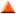 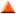 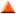 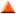 2005 – 3 Trauma Centers
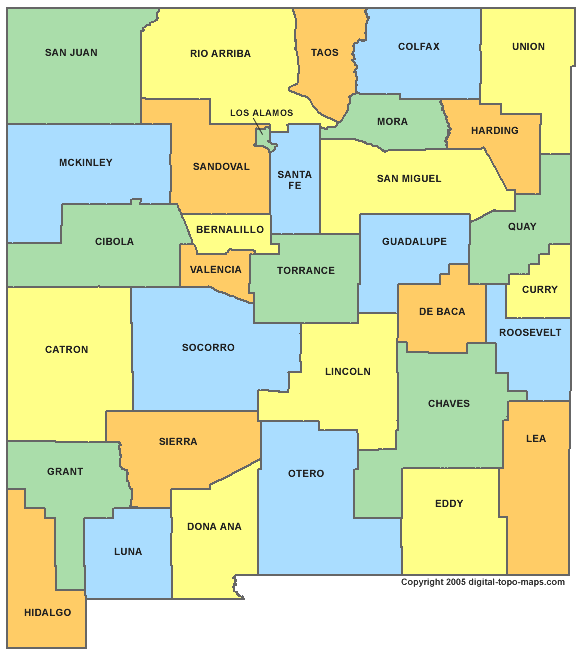 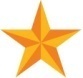 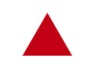 Developing TC
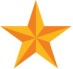 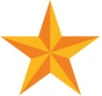 Level I
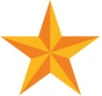 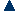 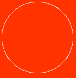 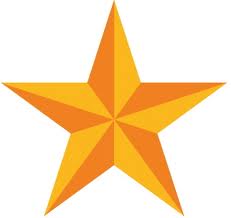 Level II
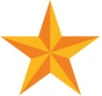 Level IIII
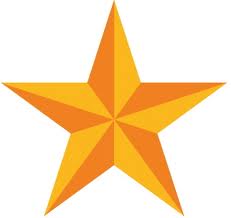 Level IV
Level III
[Speaker Notes: Re-attach state]
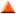 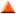 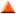 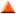 2014 – 16 Trauma centers
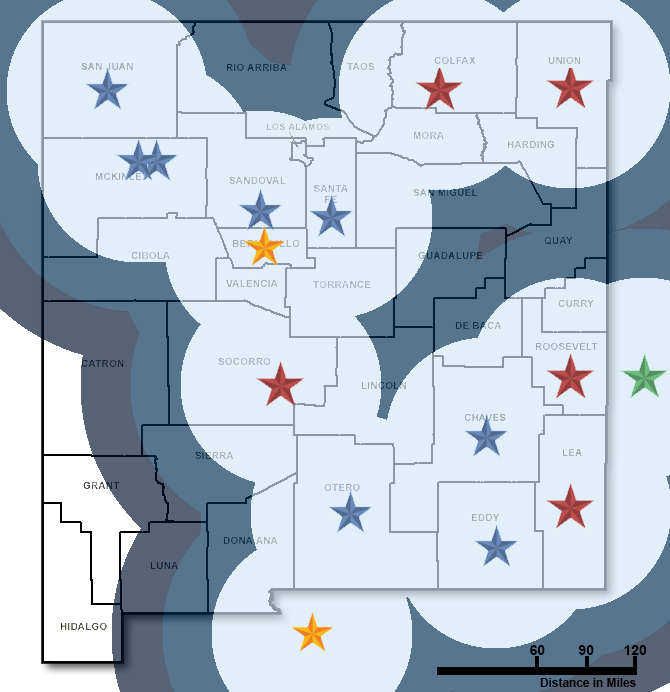 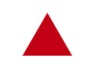 Developing TC
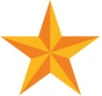 Level I
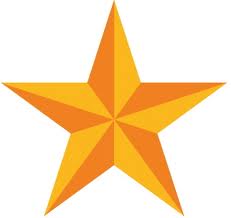 Level II
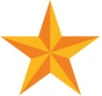 Level IIII
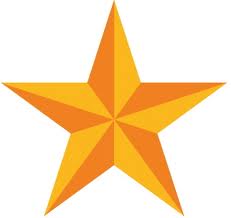 Level IV
[Speaker Notes: Re-attach state]
2022  - 19 Trauma Centers
Level 1 Trauma Center – 1 In state 1 out of state
Level I Trauma Center is a comprehensive regional resource that is a tertiary care facility central to the trauma system. A Level I Trauma Center is capable of providing total care for every aspect of injury – from prevention through rehabilitation.
Has residents
Has research capability
Level II – 1 out of state
Has specialty coverages, example Ortho, Neuro
Meets a lot of the same criteria as a Level I
 Supports the Level I
Not required to have research
Not required to have residents
Level III Trauma Centers - 8
A Level III Trauma Center has demonstrated an ability to provide prompt assessment, resuscitation, surgery, intensive care and stabilization of injured patients and emergency operations.
24-hour immediate coverage by emergency medicine physicians and the prompt availability of general surgeons and anesthesiologists.
Level IV Trauma Center - 7
A Level IV Trauma Center has demonstrated an ability to provide advanced trauma life support (ATLS) prior to transfer of patients to a higher level trauma center.  It provides evaluation, stabilization, and diagnostic capabilities for injured patients.
May provide some surgical services, but is not required.
New Mexico
Trauma Center Map
Why and which trauma center to transfer to
Each Trauma Center has undergone rigorous training, developed policies, protocols and procedures specific to trauma
Trauma Centers provide a pre-planned comprehensive approach in an organized manner, facilitation optimal outcomes for injured patients.
From Dispatch to Discharge
Which Trauma Center?
Based on need
Level
Services available
STATUS QUO
Just because a practice is considered locally accepted does not mean that it is an acceptable practice.  Each issue should be vetted through the PI process and vetted through current standards of care.
(e.g., ATLS, TNCC, CALS, The Eastern Association for the Surgery of Trauma (EAST), ACS)
All trauma centers should critically and robustly analyze the care of the traumatically injured patients to:
Identify opportunities for improvement
Improve outcomes
Decrease variations of care
Foster competent, current clinicians
Measure performance
Validate care
Trauma Centers/Programs Track
Complications
System issues
Provider issues 
Adverse events 
Any opportunity for improvement